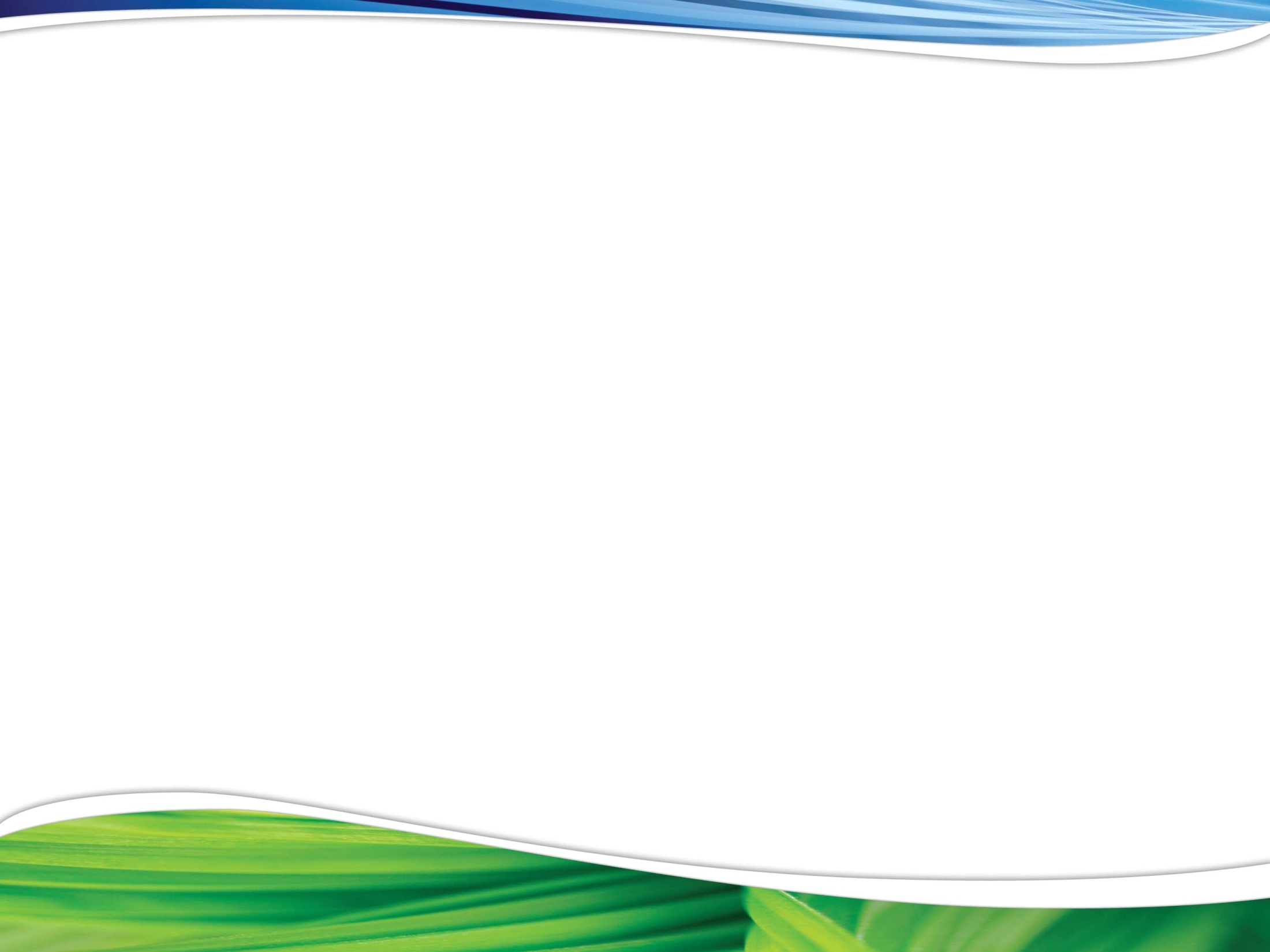 TALQUIN ELECTRIC COOPERATIVE
Property Tax Approach
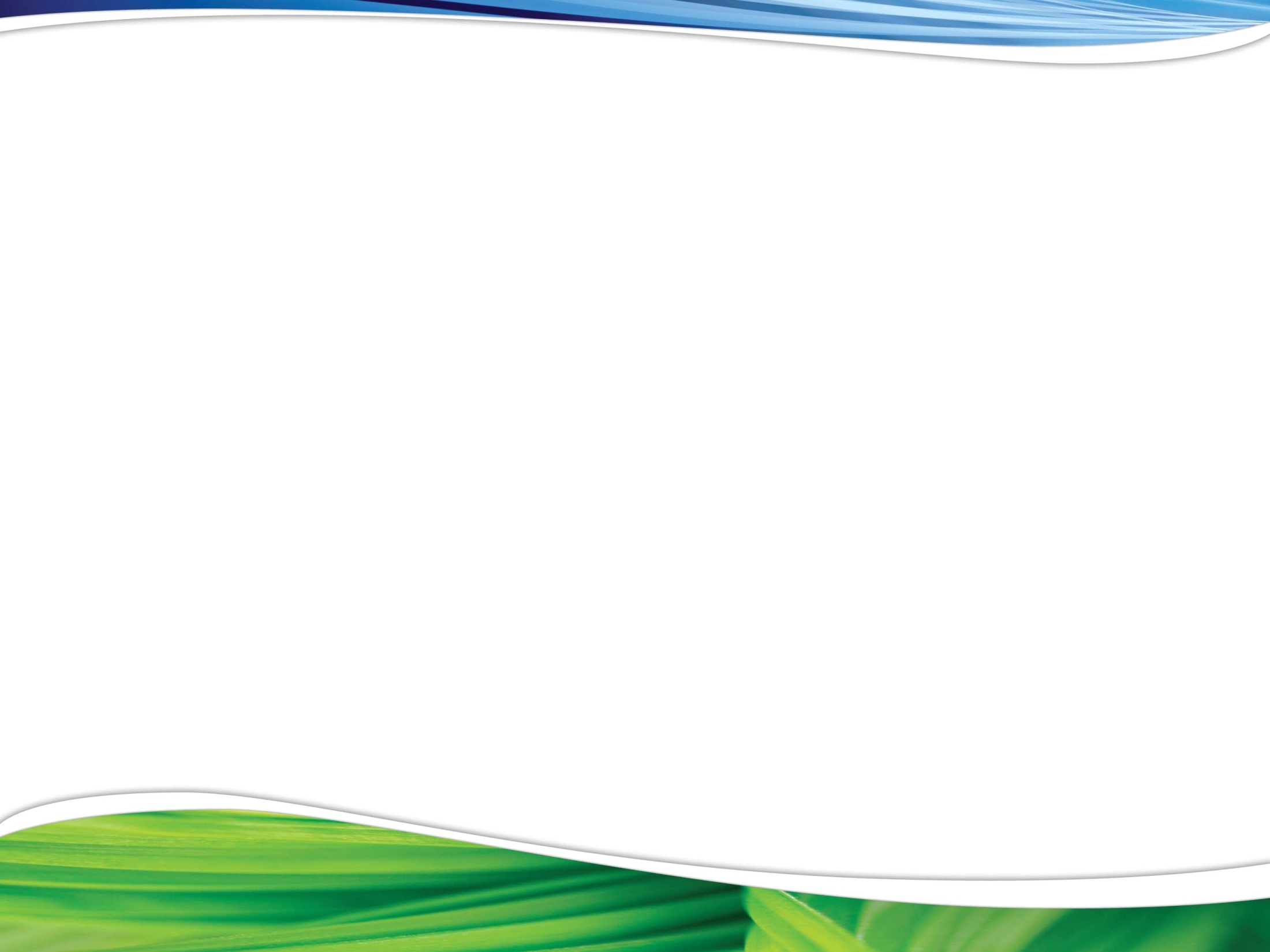 Talquin Electric CooperativeProperty Tax Issues History
2005-2007 contestations began by one of the largest counties
Chandler method was discarded
County sent out assessments based on their own calculations
Talquin entered into a cycle of annually negotiated settlements that satisfied neither side
2007 emerged as the culmination year
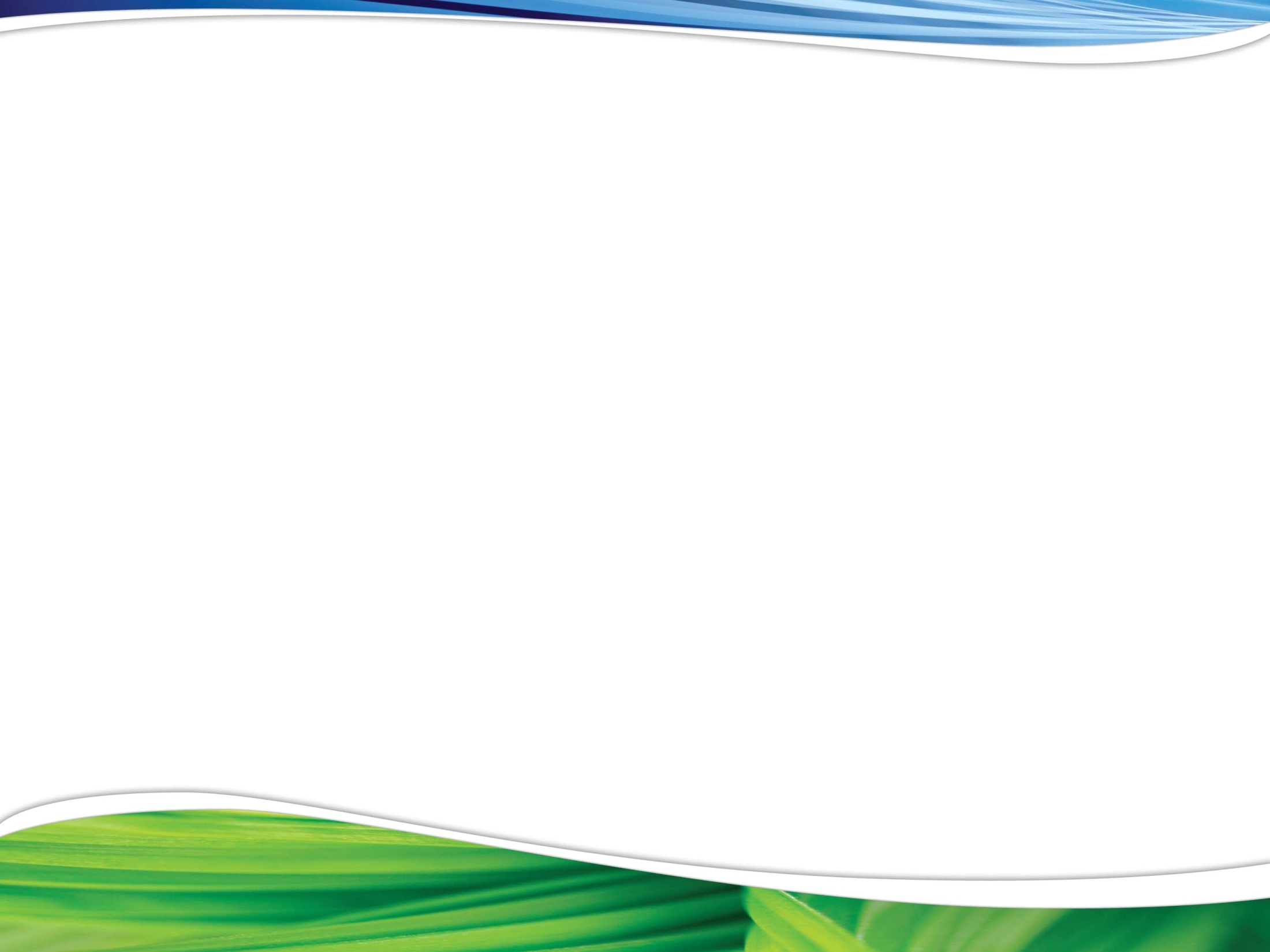 Talquin Electric CooperativeProperty Tax History
Steve Barecca – BCRI Valuation Services






Assists various counties in their assessments of companies.
Expertise – telecom/cable
Steve is a member of the Society of Depreciation Professionals
Creates his own Depreciation Tables for various utilities
His methods have been successfully defeated in the past resulting in settlements (Comcast…)
Talquin engaged Thomson Reuters Group to assist in negotiations and counter BCRI methods
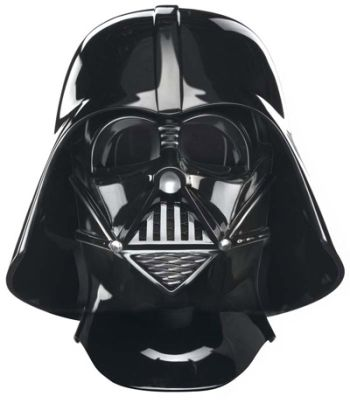 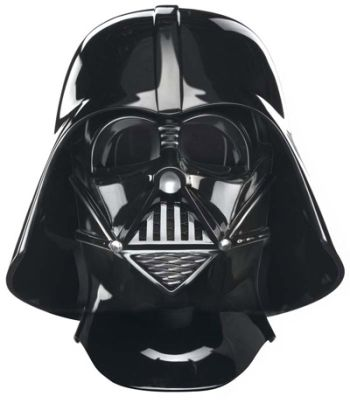 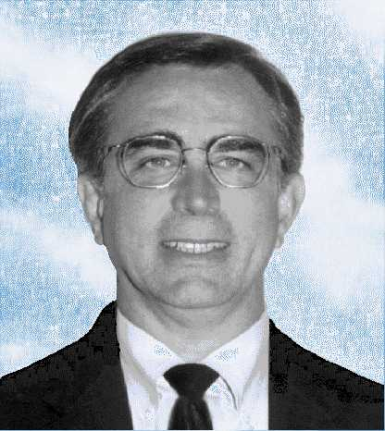 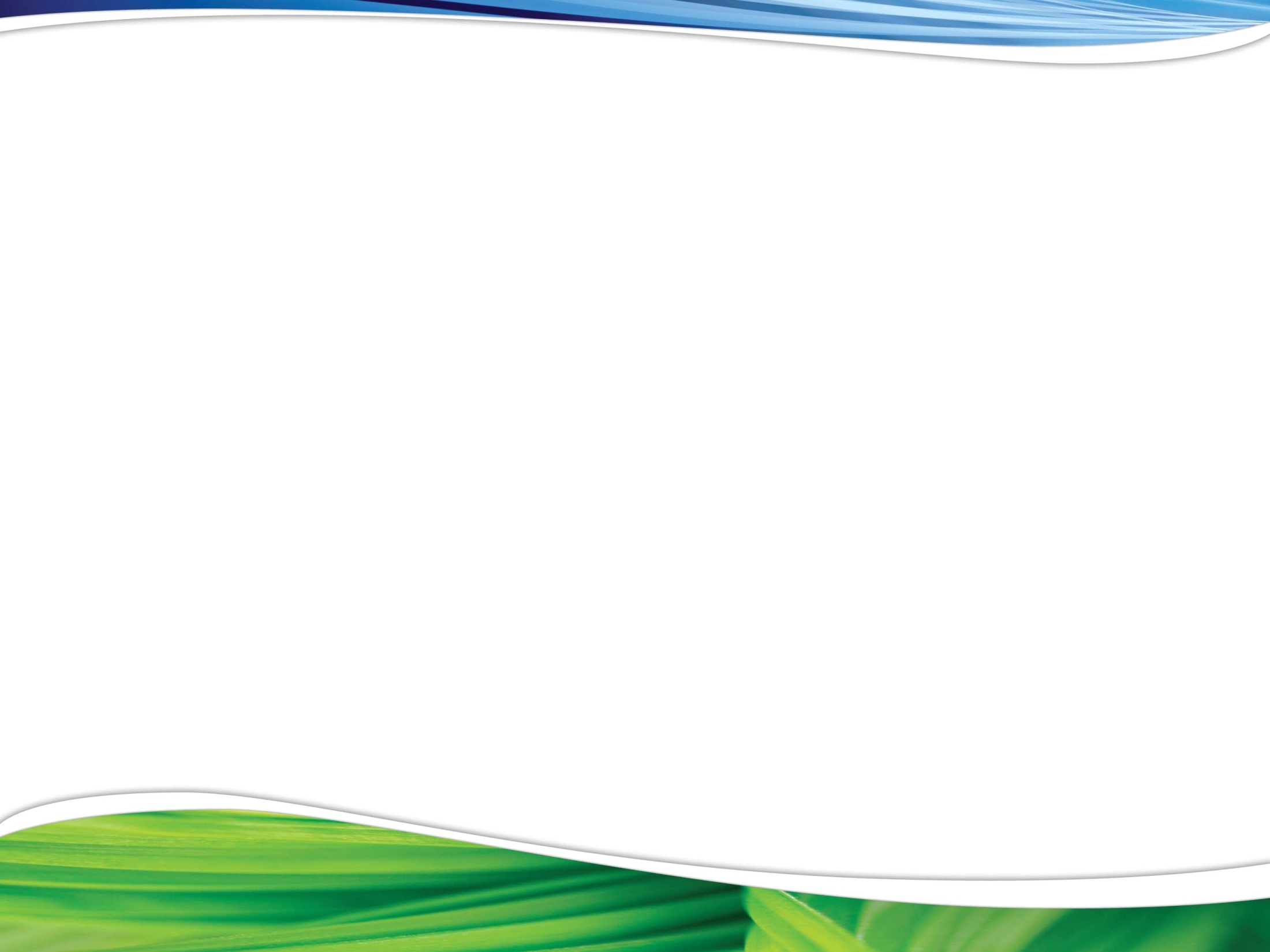 Talquin Electric CooperativeMain Issues
Counties follow DOR method RCNLD for fair market value determination
Counties do not understand RUS Mass Asset accounting methods (CPRs)
Coop accounting systems have a limited vintage and locational data that is typically available at larger utilities
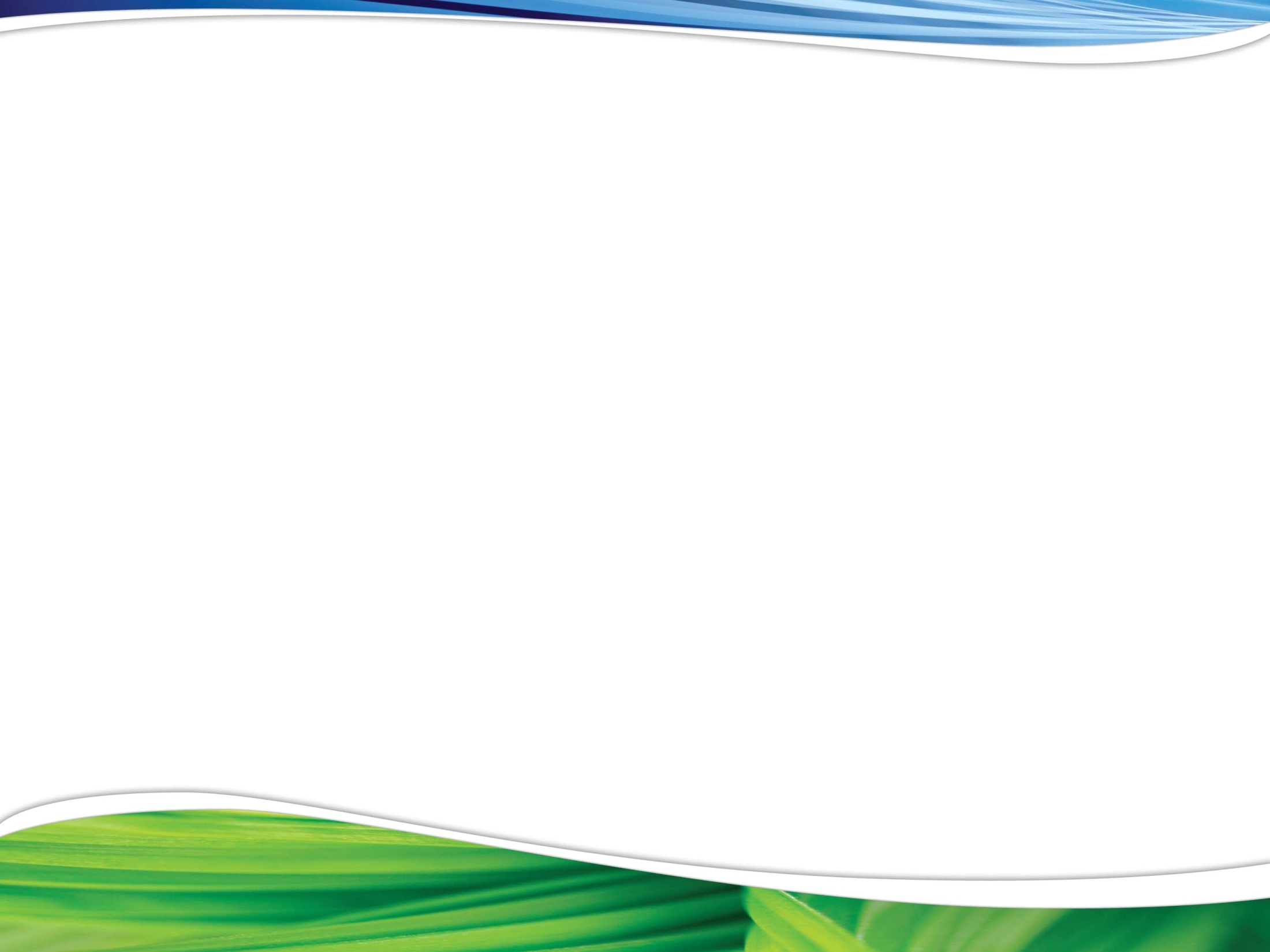 Talquin Electric CooperativeSolution
Use DOR Depreciation Tables
Use DOR Trending factors
Use DOR Life Expectancy Tables
Use reasonable Obsolescence Factor (idle services, reserve capacity, etc…)
Leave only CPR discussion on the table for the counties
Explain RUS plant accounting departure from GAAP
Create a compromise with vintaging proxy that fits counties’ software
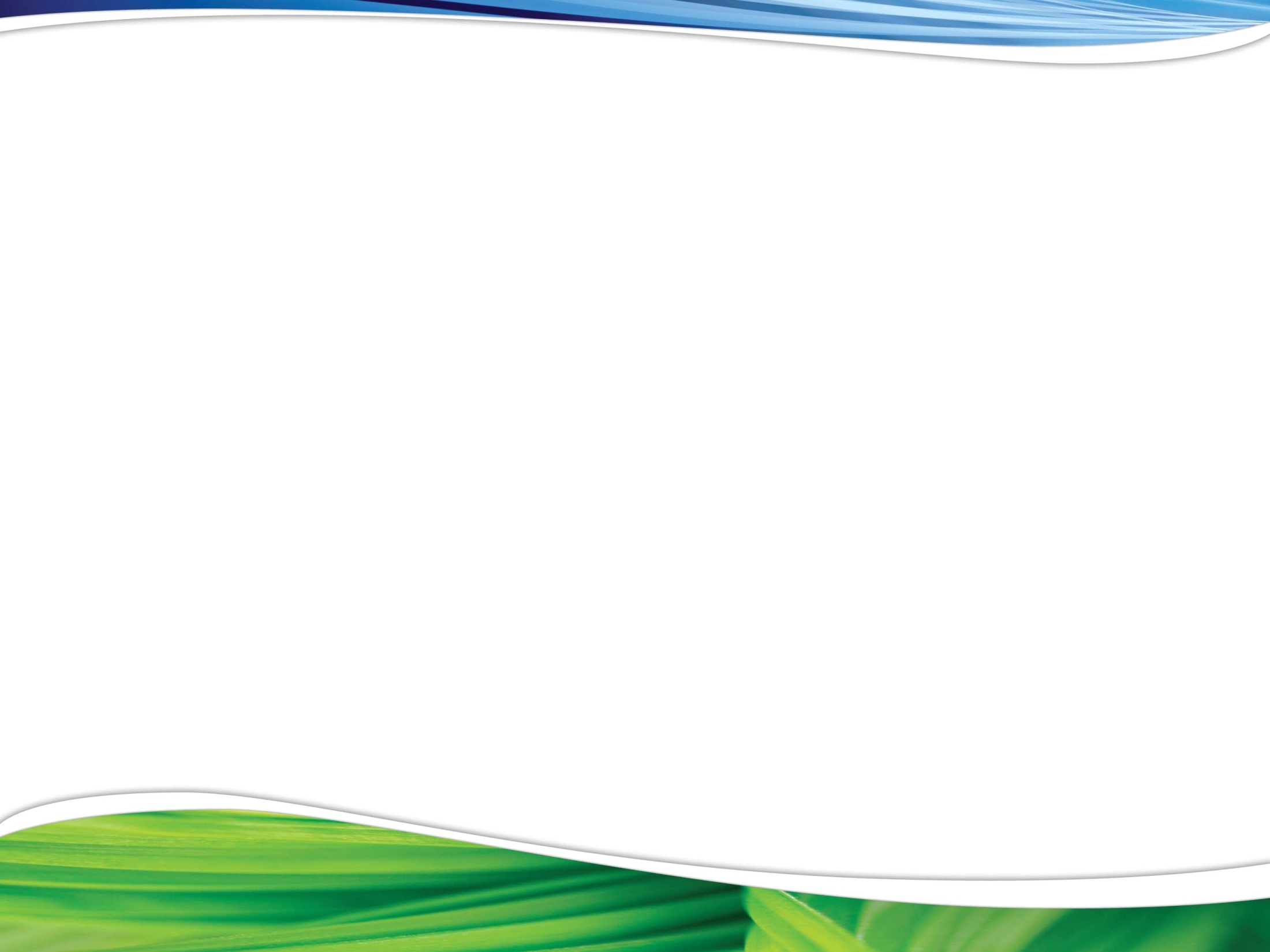 Talquin Electric CooperativeSolution
Step 1 – Vintaging proxy creation
Collect YE GL account balances #301 through #398 for the past 26 years
Step 2- Calculate Plant additions by finding account balance variance between each year
Step 3 – Compensate for any negative values
Step 4 – Reallocate all retirements to the oldest year
Step 5 – apply Depreciation calculation by linking Life and Vintage to Trended Depreciation table
Trended Depreciation table is created by multiplying factors and rates tables
Step 6 – Compute Plant remaining after depreciation to find avg %
Step 7 – Calculate allocation factor for each county by number of services
Finalize county calculations
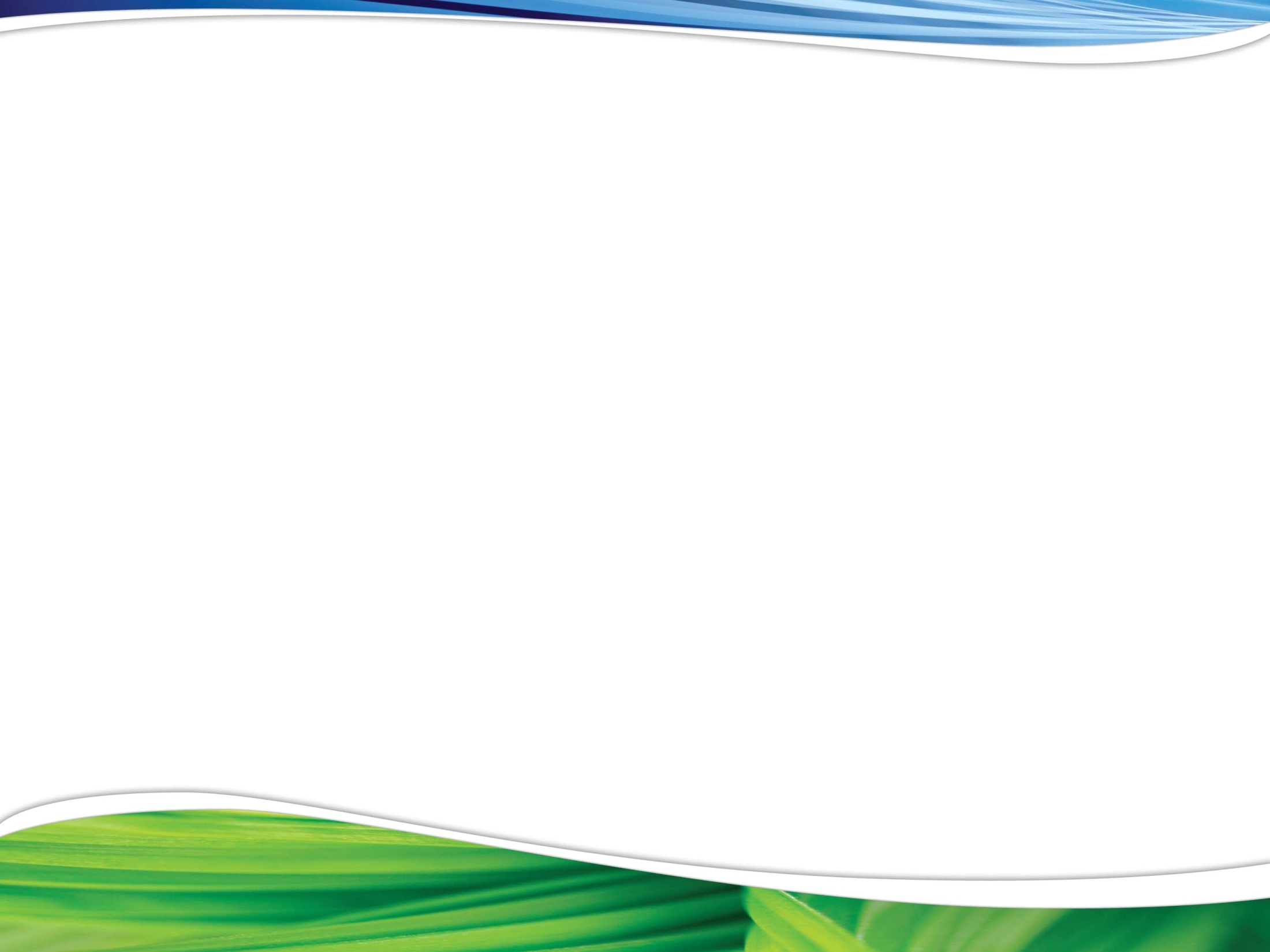 Talquin Electric CooperativeData needed
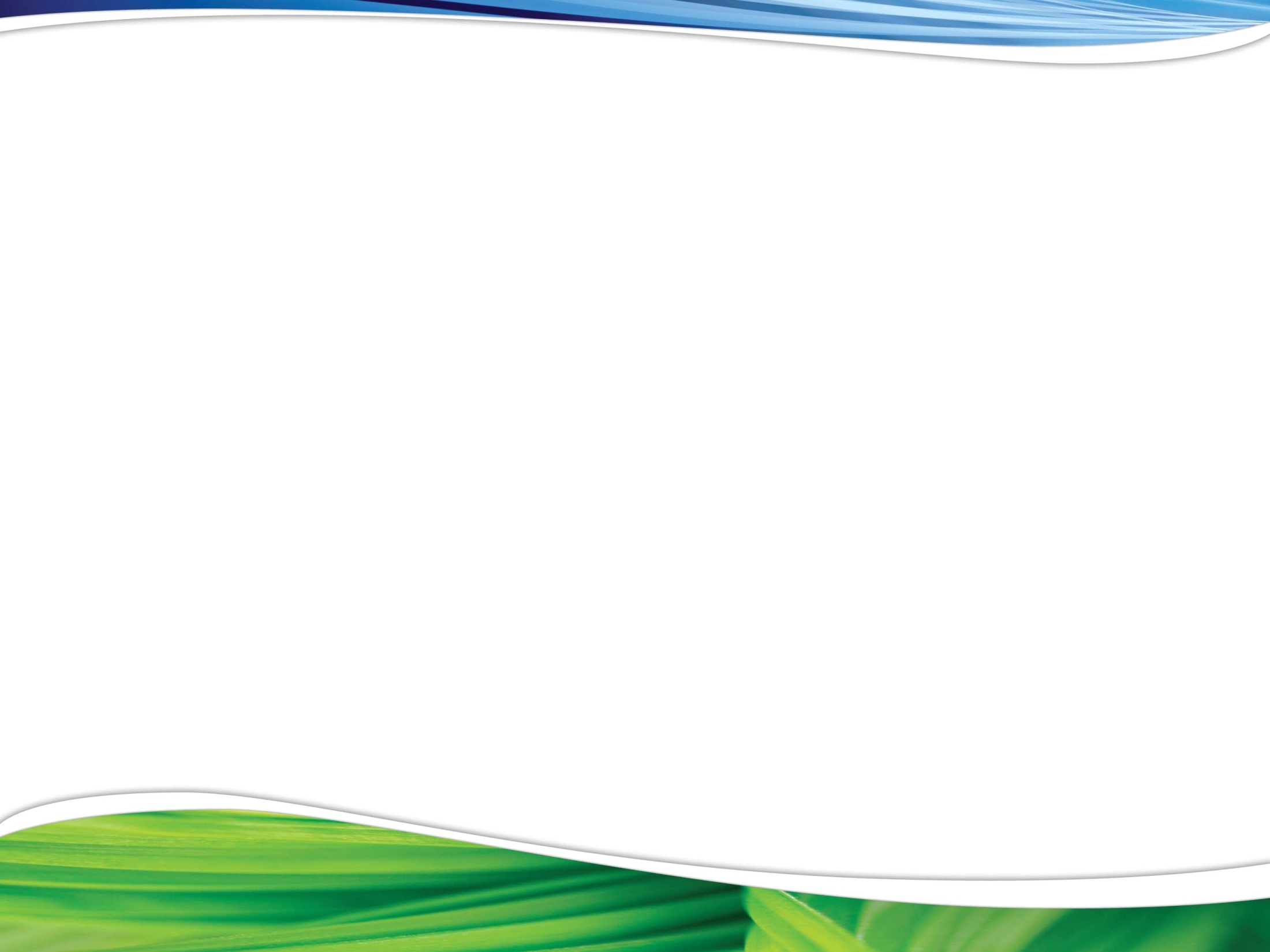 Talquin Electric CooperativeData needed
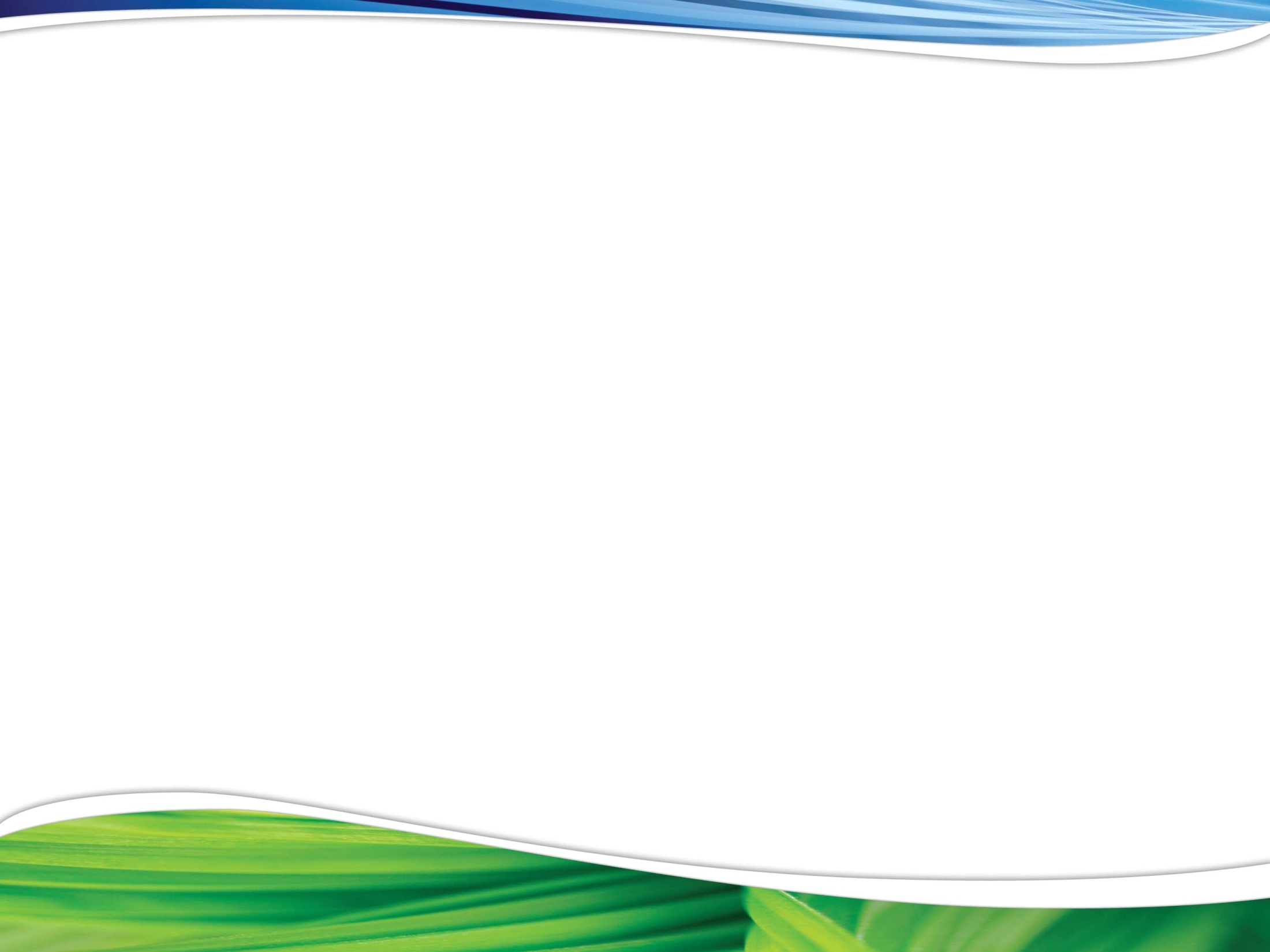 Talquin Electric CooperativeData needed
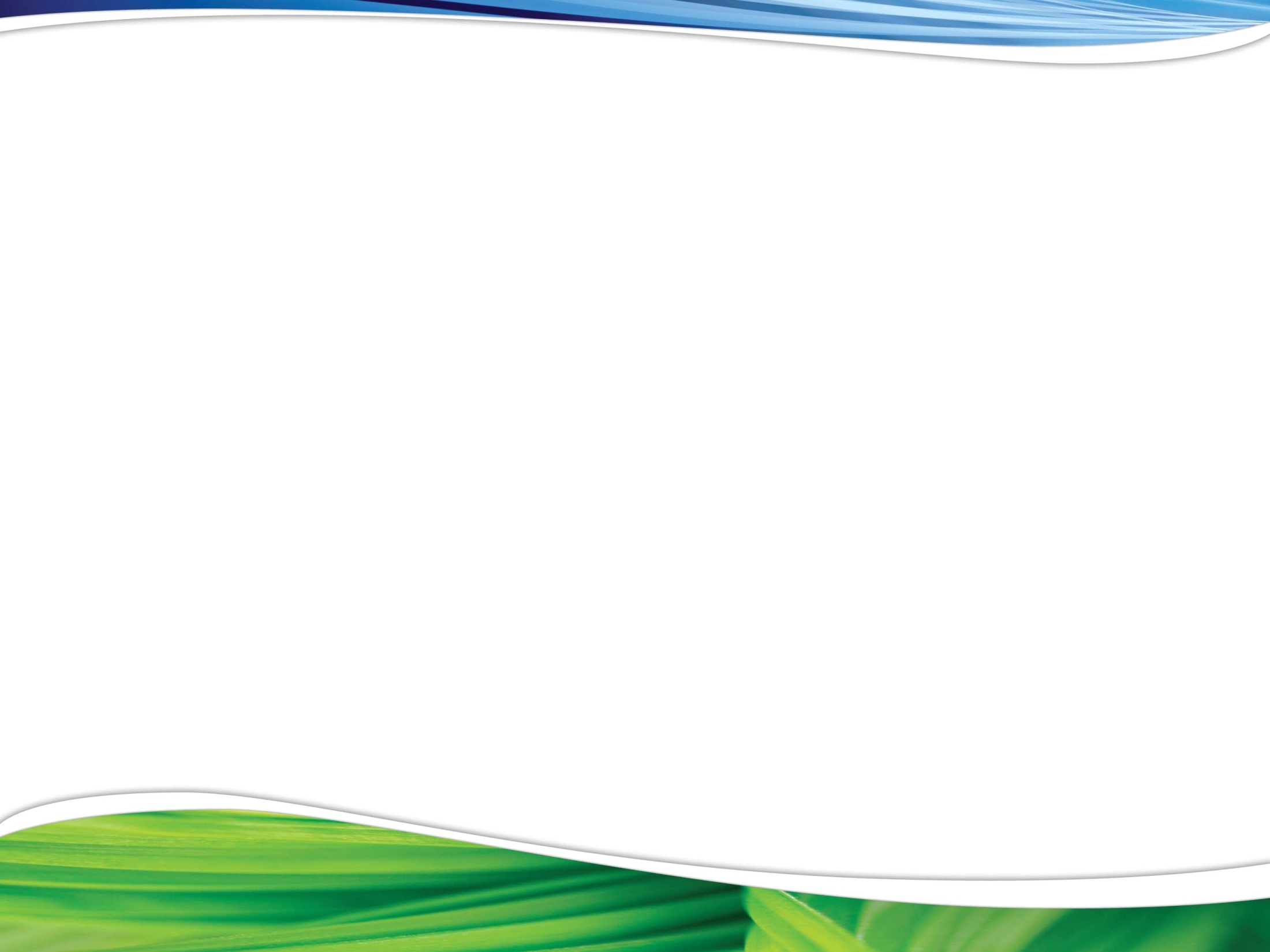 Talquin Electric CooperativeWorksheets
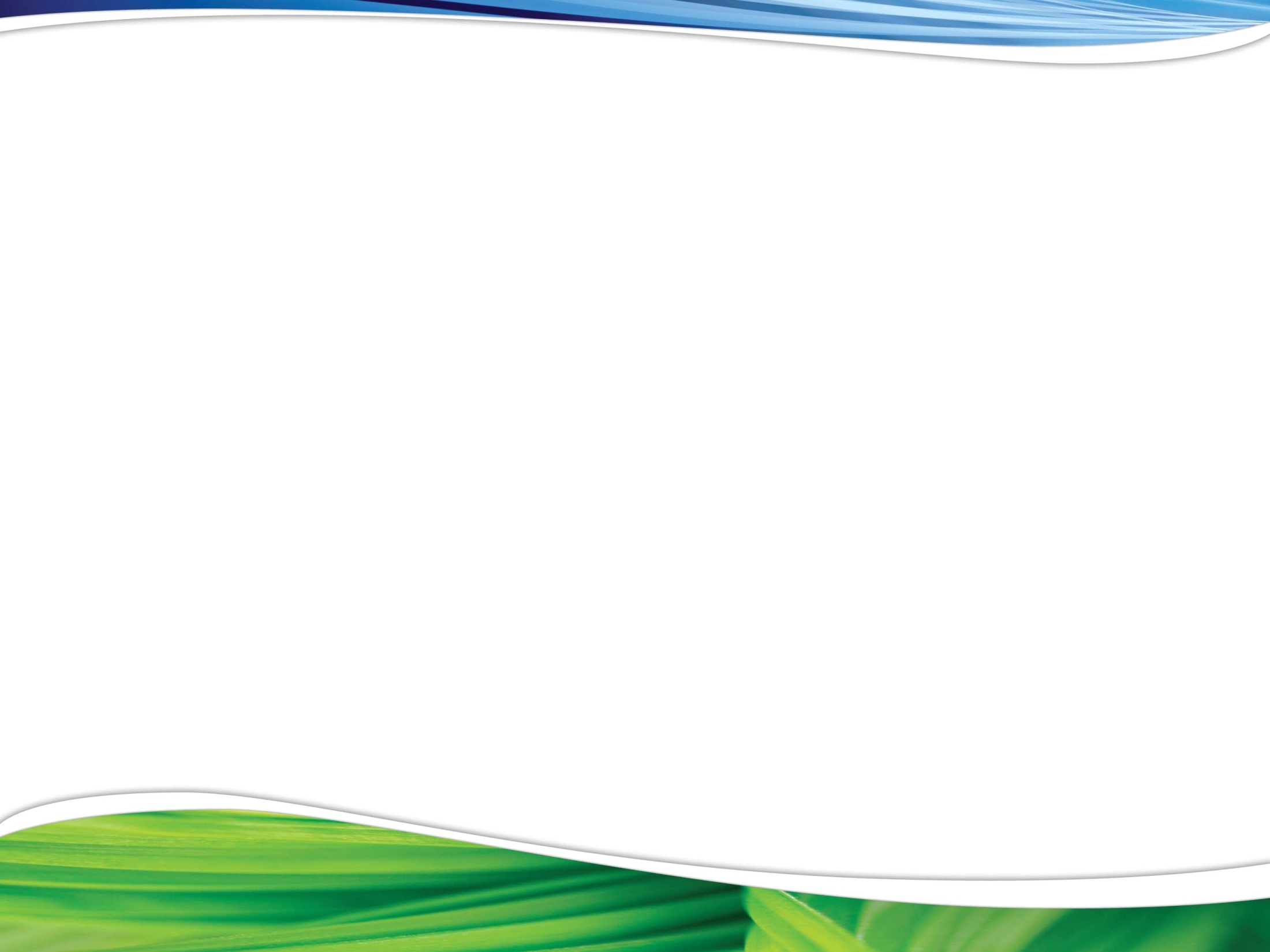 Talquin Electric CooperativeWorksheets
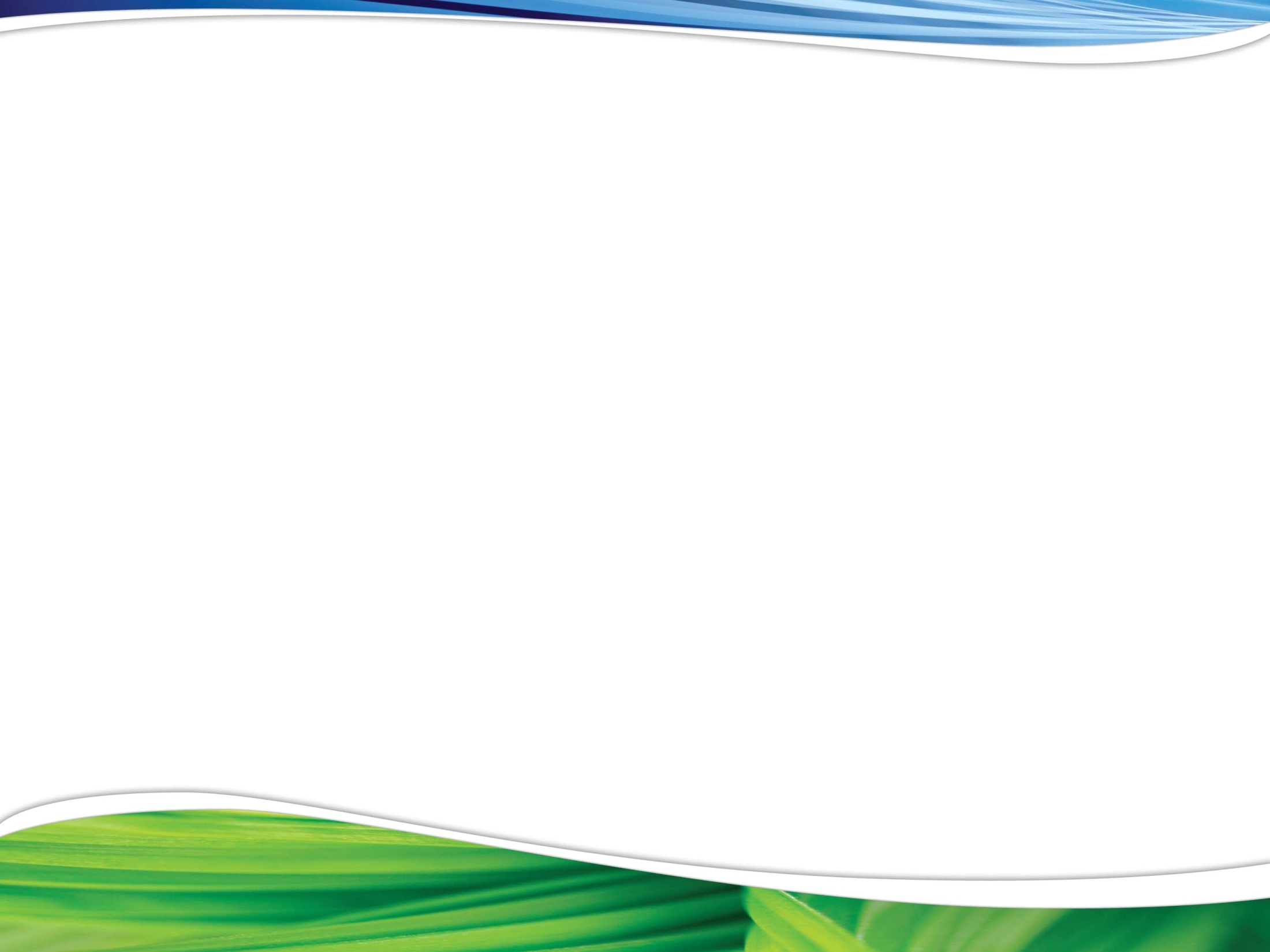 Talquin Electric CooperativeWorksheets
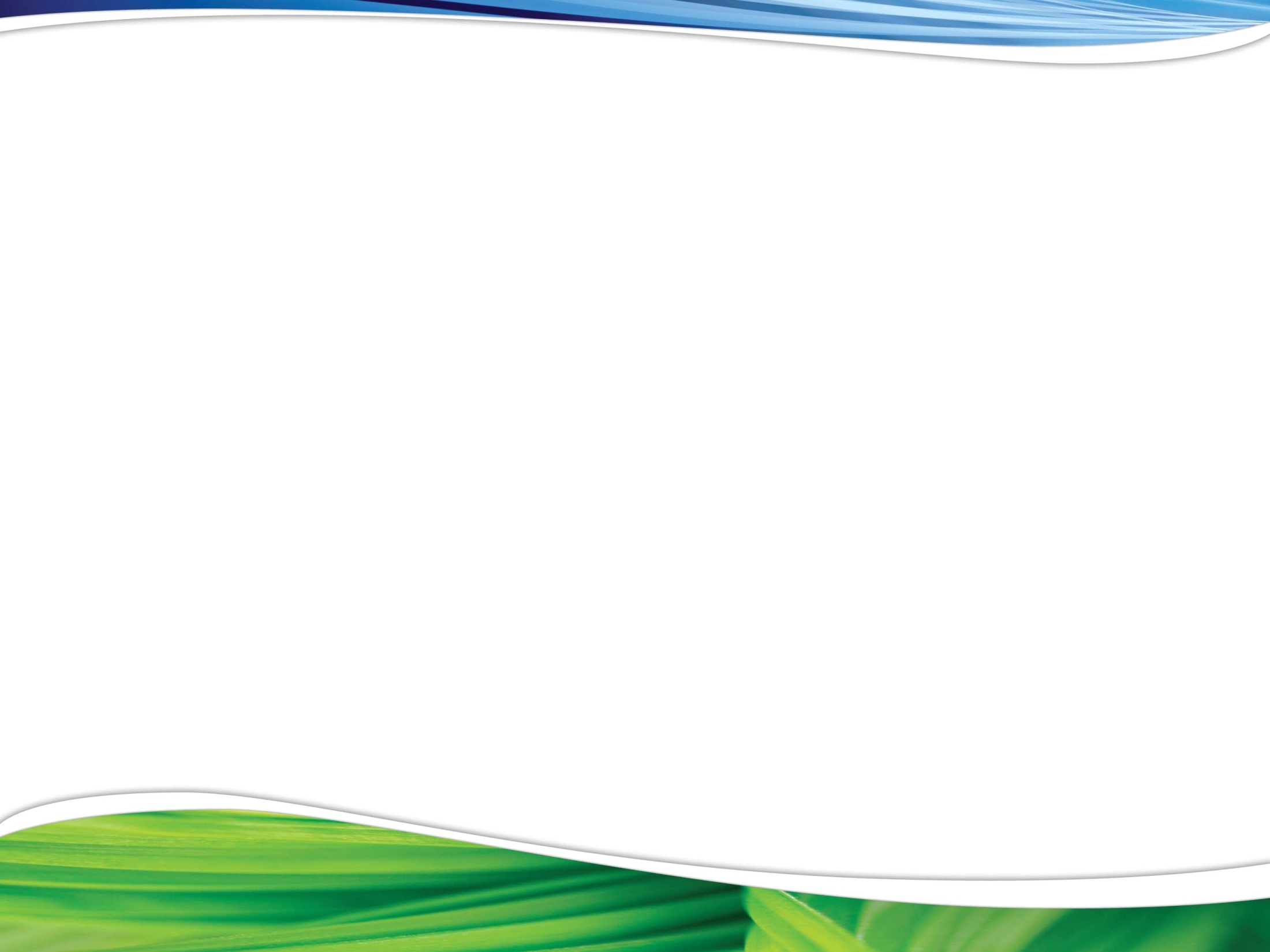 Talquin Electric CooperativeBottom Line
Talquin is in full compliance with DOR requirements
Filing process has been streamlined and standardized
Some counties receive data in electronic format importable to their software
Contestations are eliminated since method is accepted by all parties since 2008
2011 tax bill vs. 2010 bills - $62,000 reduction
Bottom line – may be not perfect but it works well for the company and the counties.
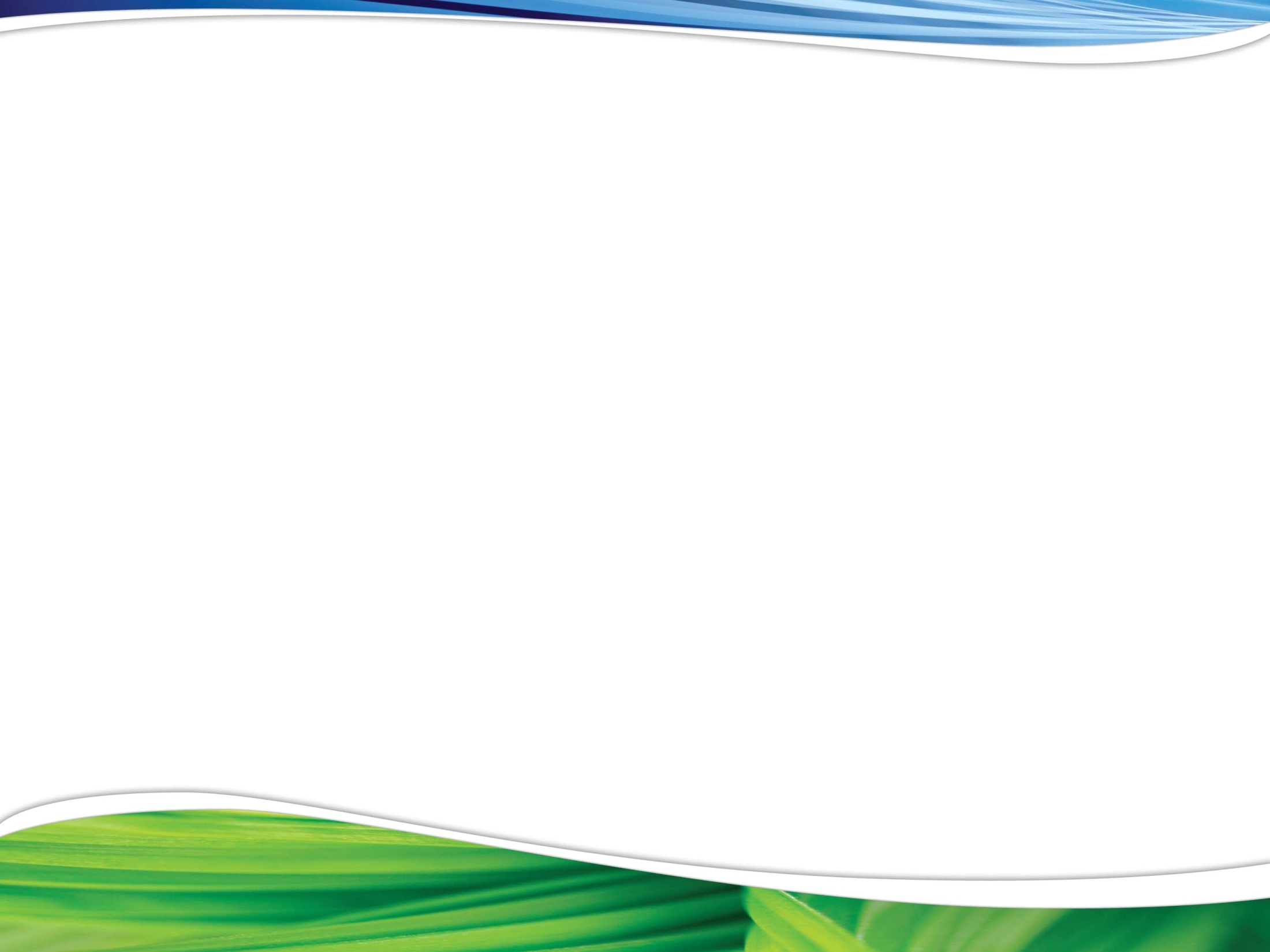 Talquin Electric CooperativeFuture
Projected revenue shortfall for the counties in 2012 – 4%
Where are they going to get the revenues?
BRCI and other consultants will pursue other valuation methods to increase assessments and revenues for the counties
Legal and consulting expense will hedge the contested property tax expense
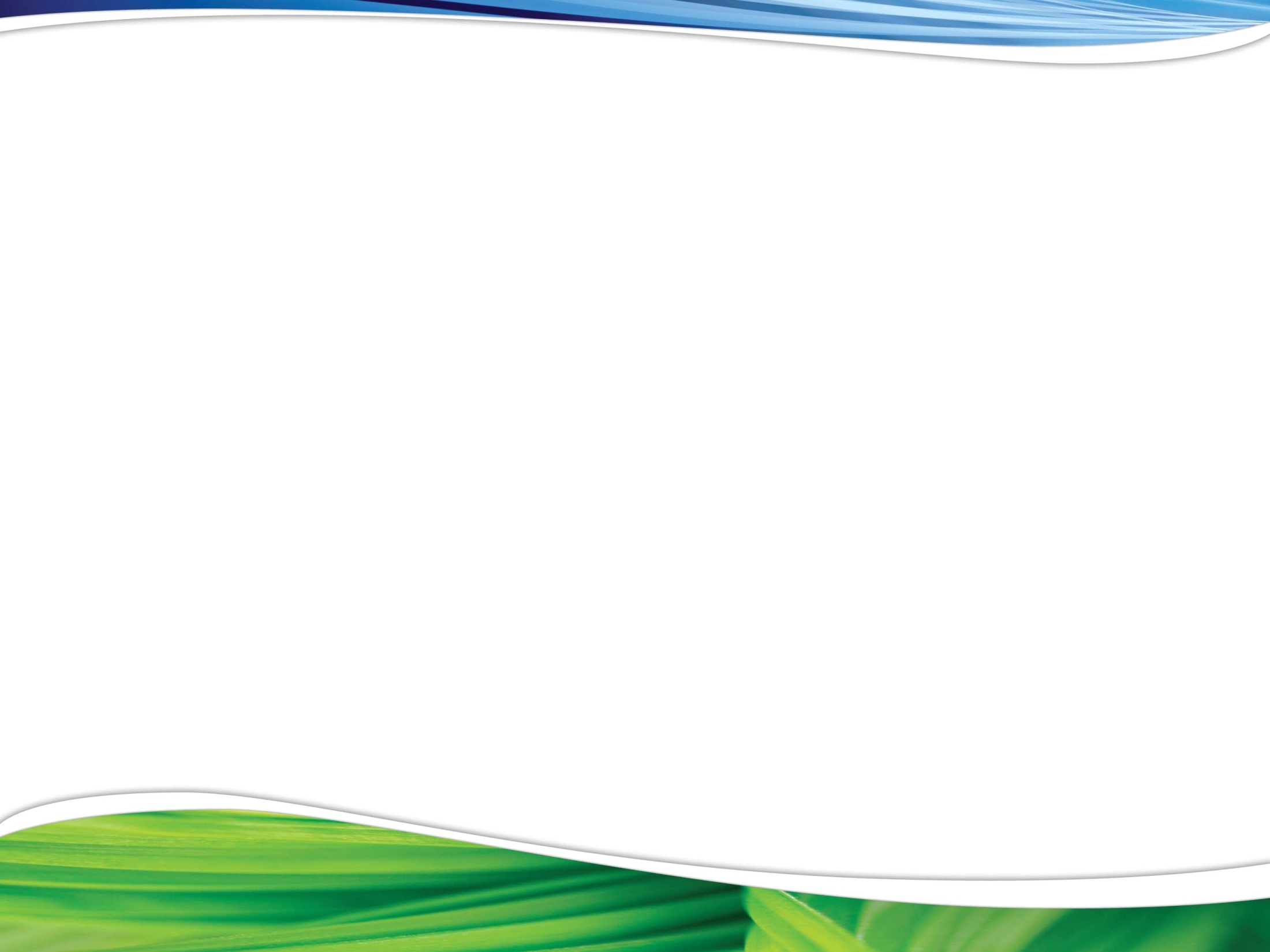 Talquin Electric CooperativeFinal Thoughts
Compare coops to other utilities and valuation basis
Think density, revenue per mile, revenue for total plant
Is the same valuations approach even fair for coops vs. other utilities?
DOR has no set rule for valuing cooperative property to match their reporting requirements with our accounting record methodology
Time for DOR bulletin on coop valuation or at least a TAA?